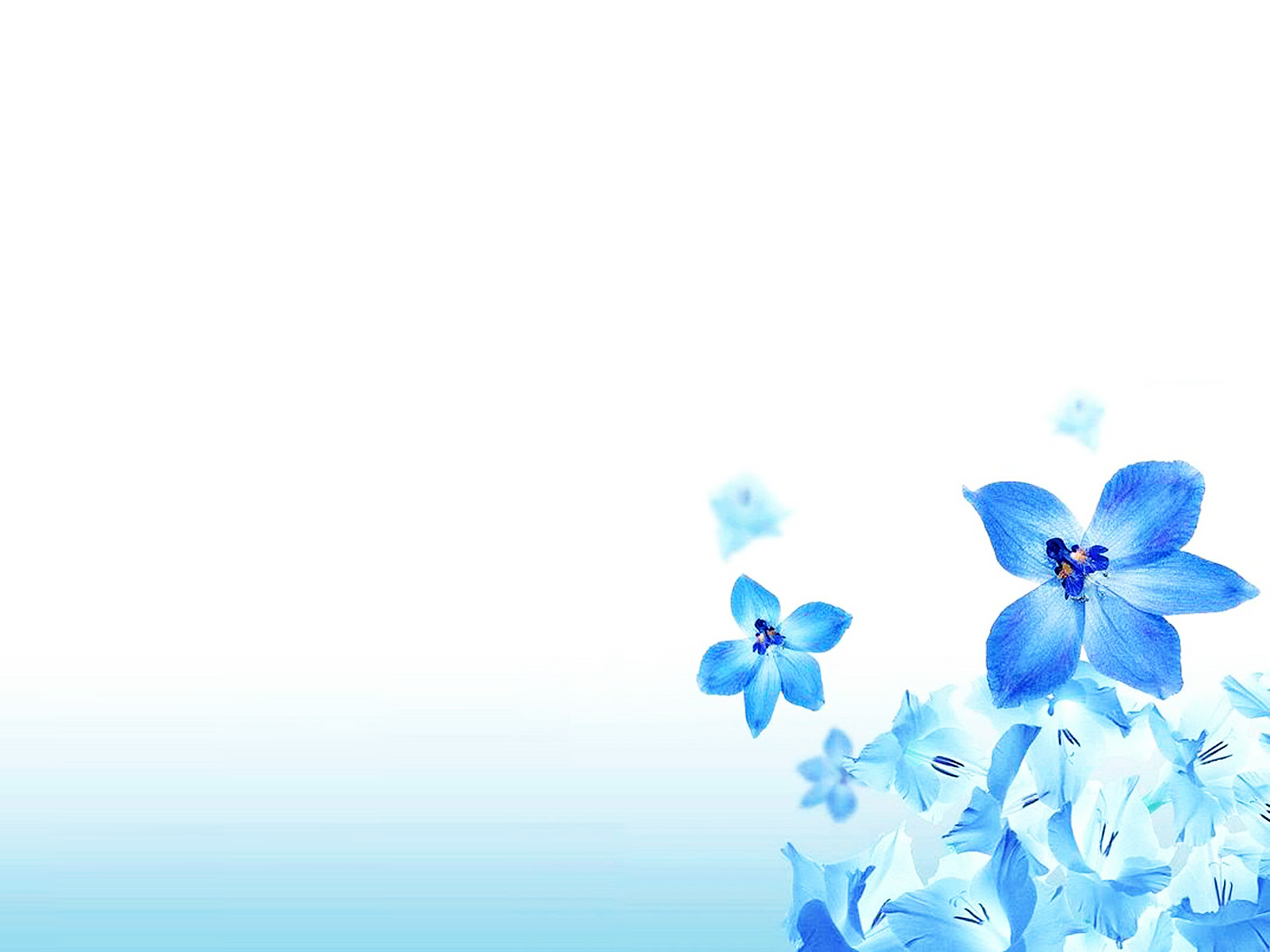 KIỂM TRA BÀI CŨ
Câu 1: Quan sát hình ảnh và cho biết nguồn lao động nước ta có những mặt mạnh và hạn chế là gì? Biện pháp để nâng cao chất lượng lao động?
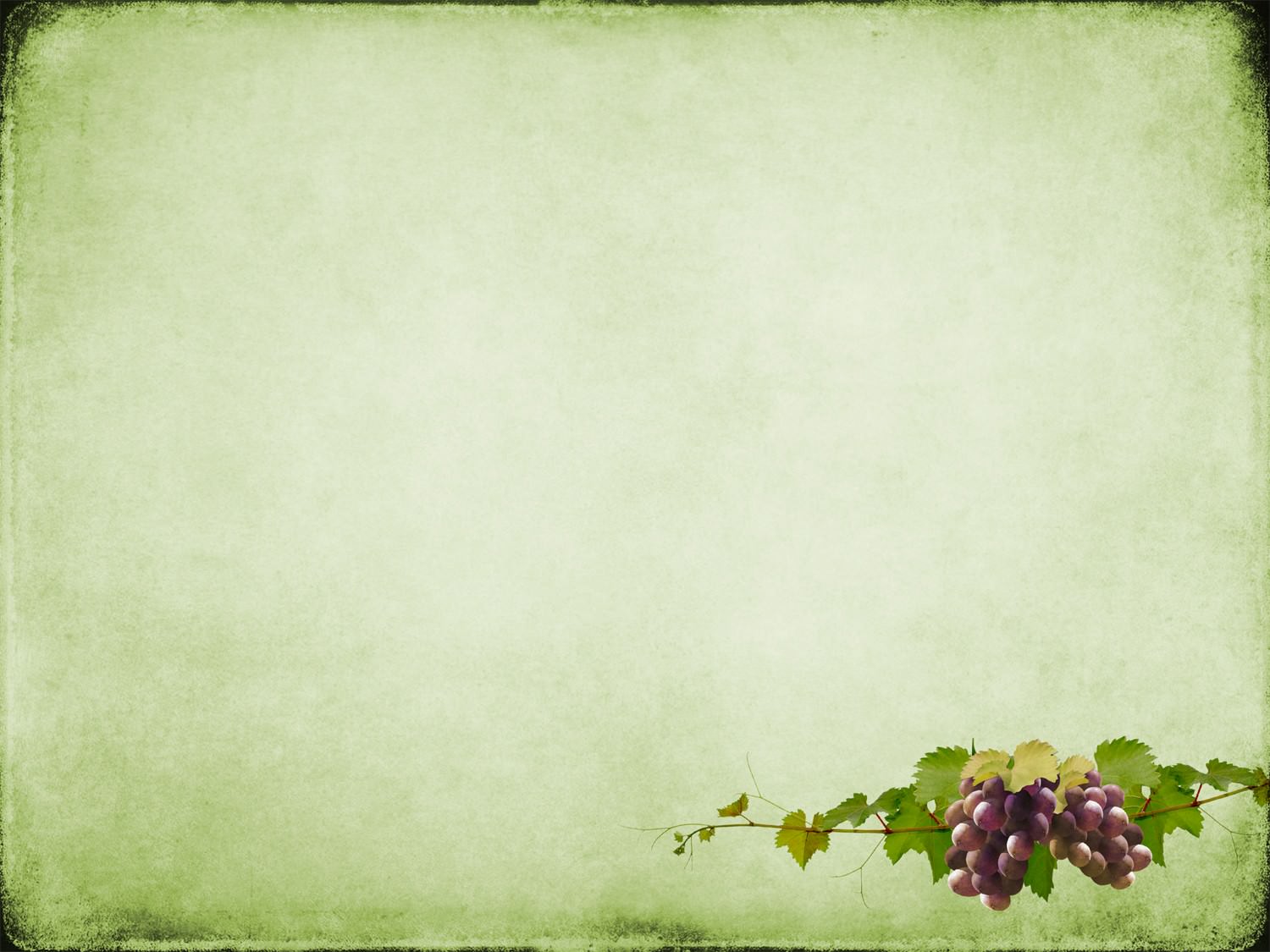 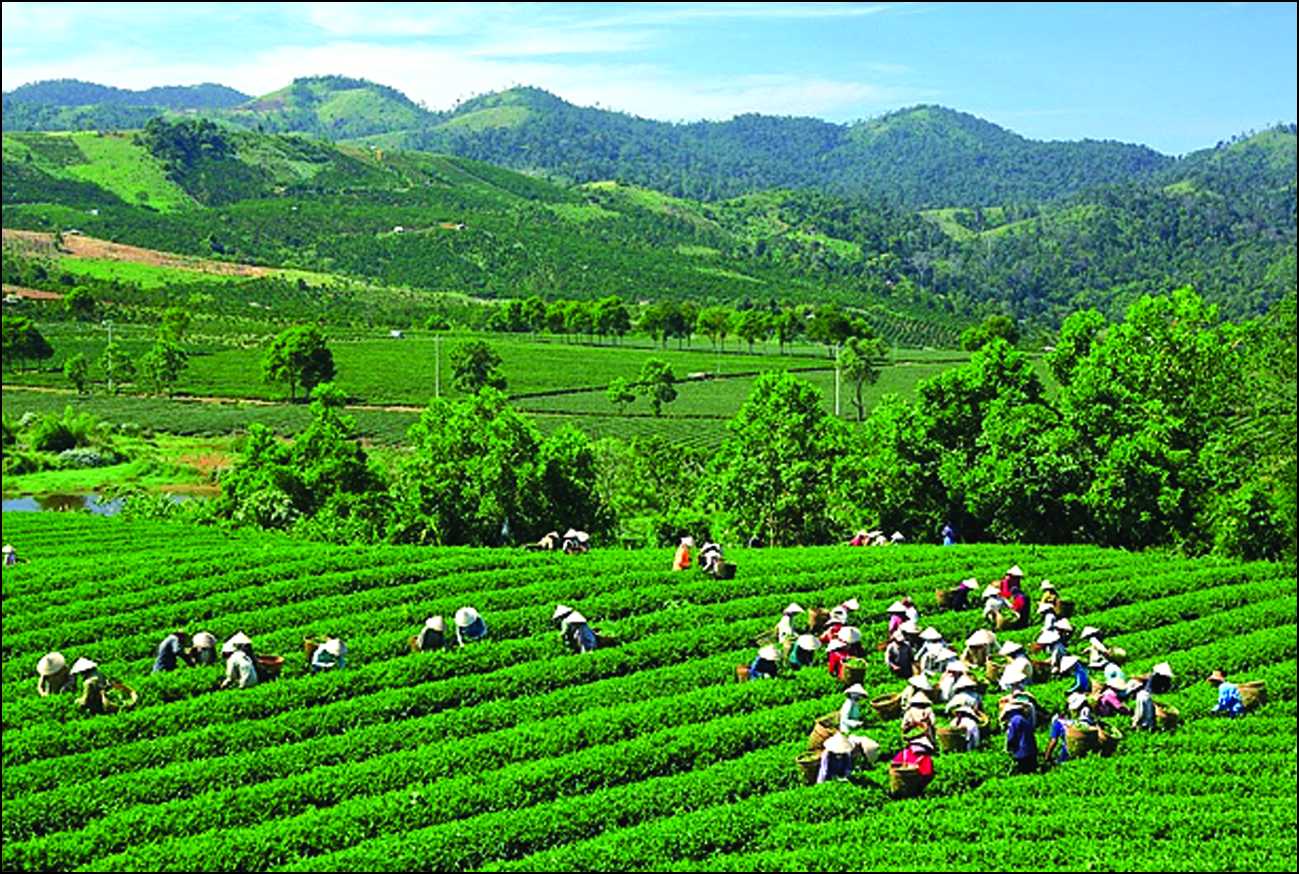 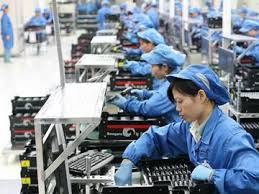 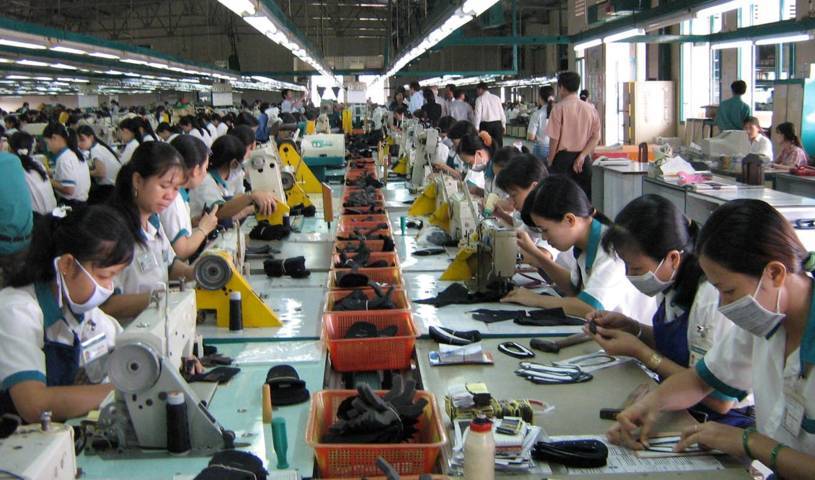 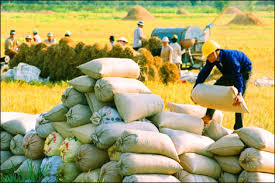 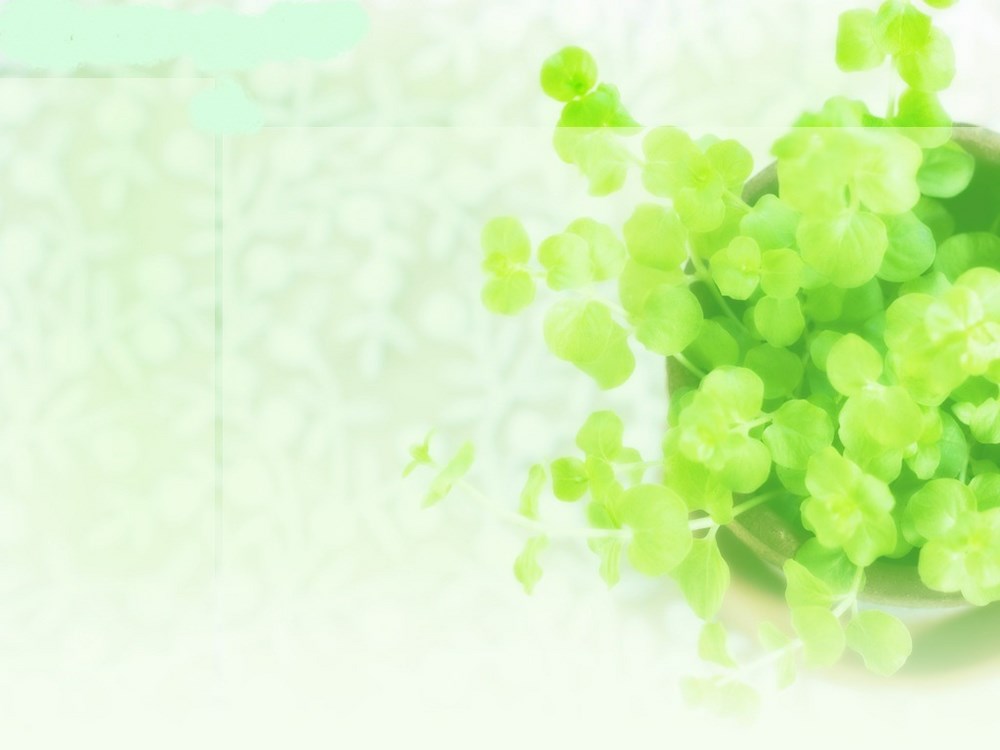 Câu 2: Tại sao nói vấn đề việc làm là vấn đề gay gắt của nước ta? Hướng giải quyết?
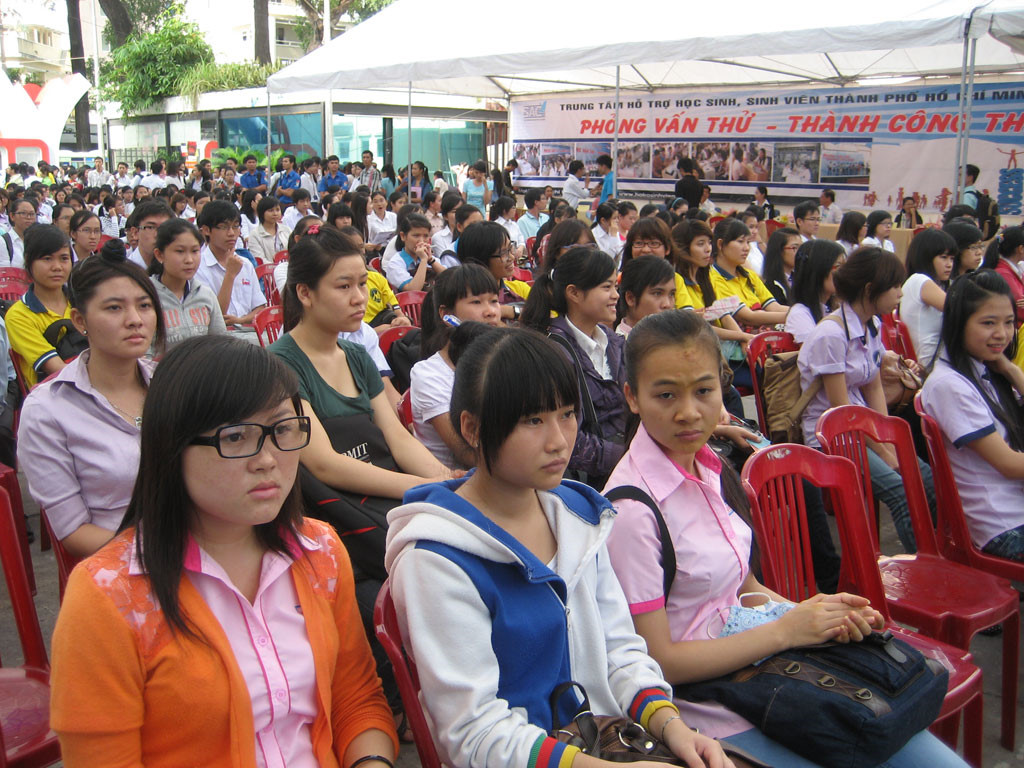 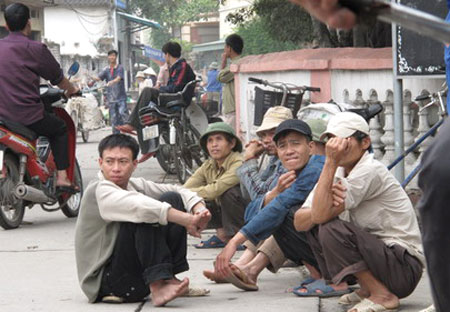 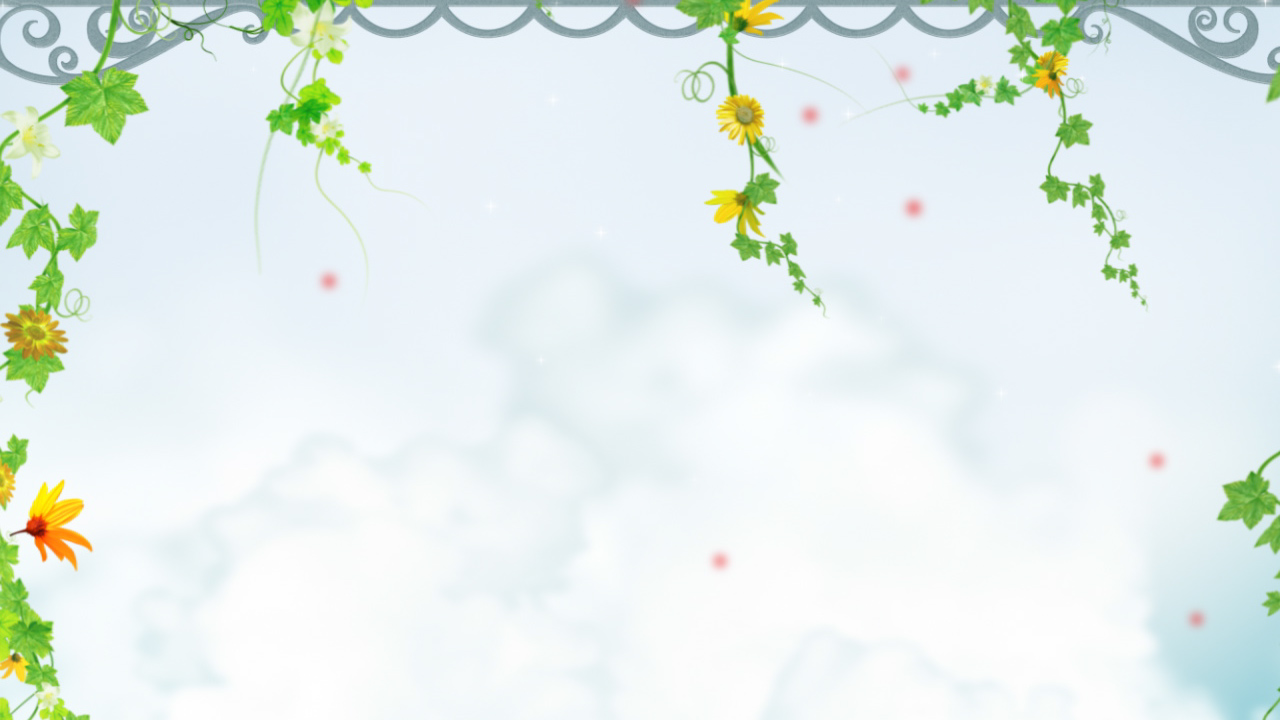 BÀI 5: THỰC HÀNH
PHÂN TÍCH VÀ SO SÁNH THÁP DÂN SỐ NĂM 1989 VÀ NĂM 1999
Người giảng: Lê Hồng Hoa
Bài tập 1: Phân tích và so sánh 2 tháp dân số năm 1989 và năm 1999.
So sánh:
Hình dạng tháp
Cơ cấu dân số theo độ tuổi
Tỉ lệ dân số phụ thuộc
Chú ý:
- Chú ý màu sắc, độ tuổi, chỉ số %, đáy, thân, hình.
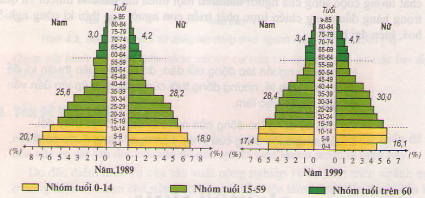 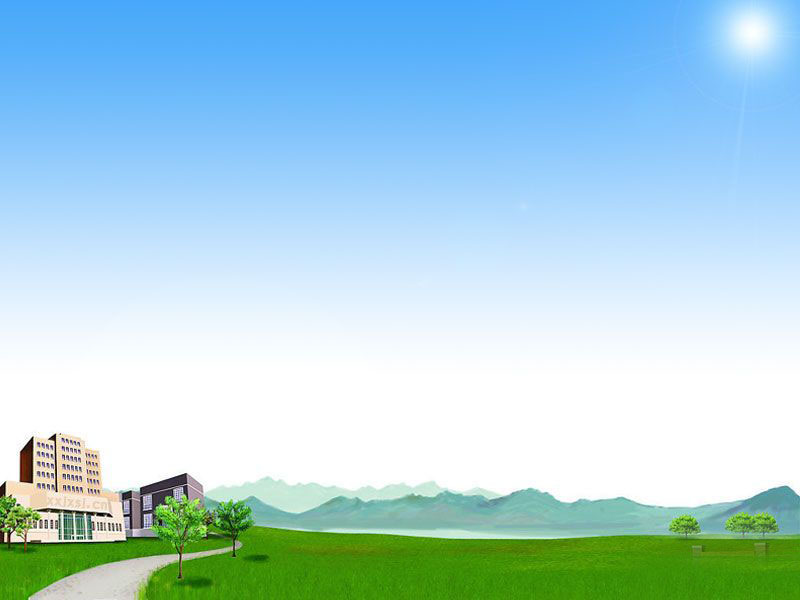 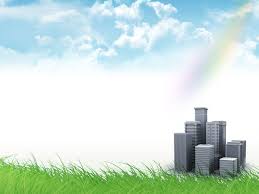 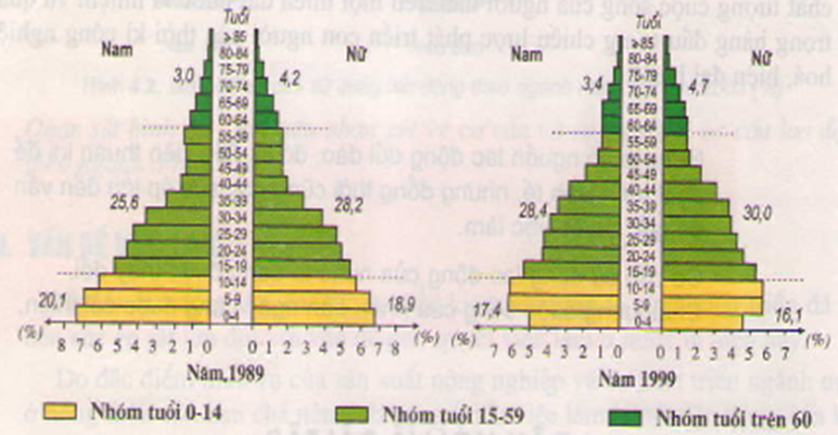 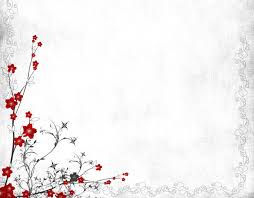 Nhận xét:
* Về hình dạng:
 - Giống nhau: + Cả 2 tháp đều có đáy rộng, đỉnh nhọn, đặc trưng cấu trúc trẻ.
Khác nhau:
+ Đáy 1999 thu hẹp hơn ở nhóm 0-14
Cho thấy tỉ lệ gia tăng dân số tự nhiên giảm.
+ Thân và đỉnh 1999 rộng hơn cho thấy dân số có xu hướng già hóa.
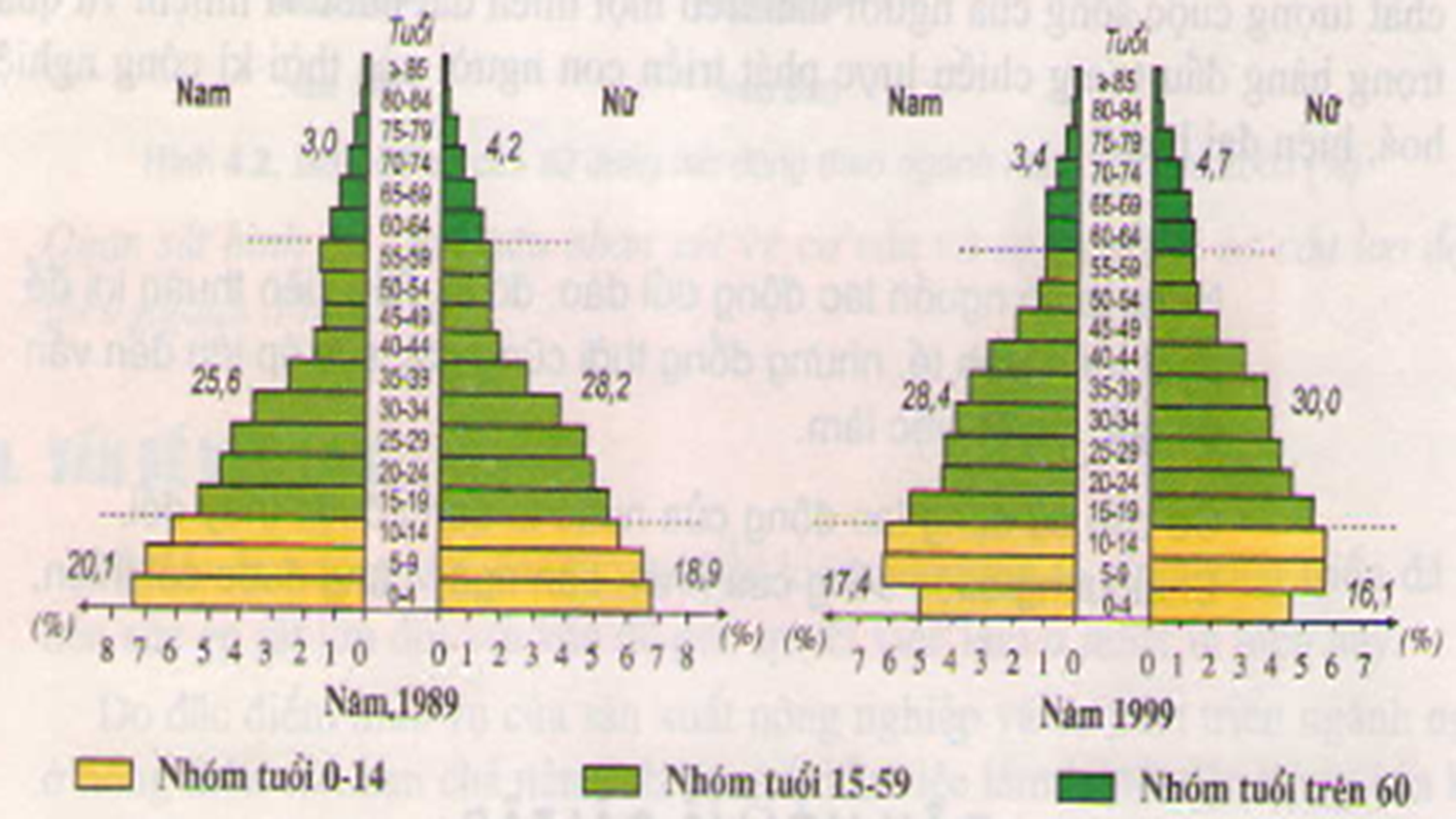 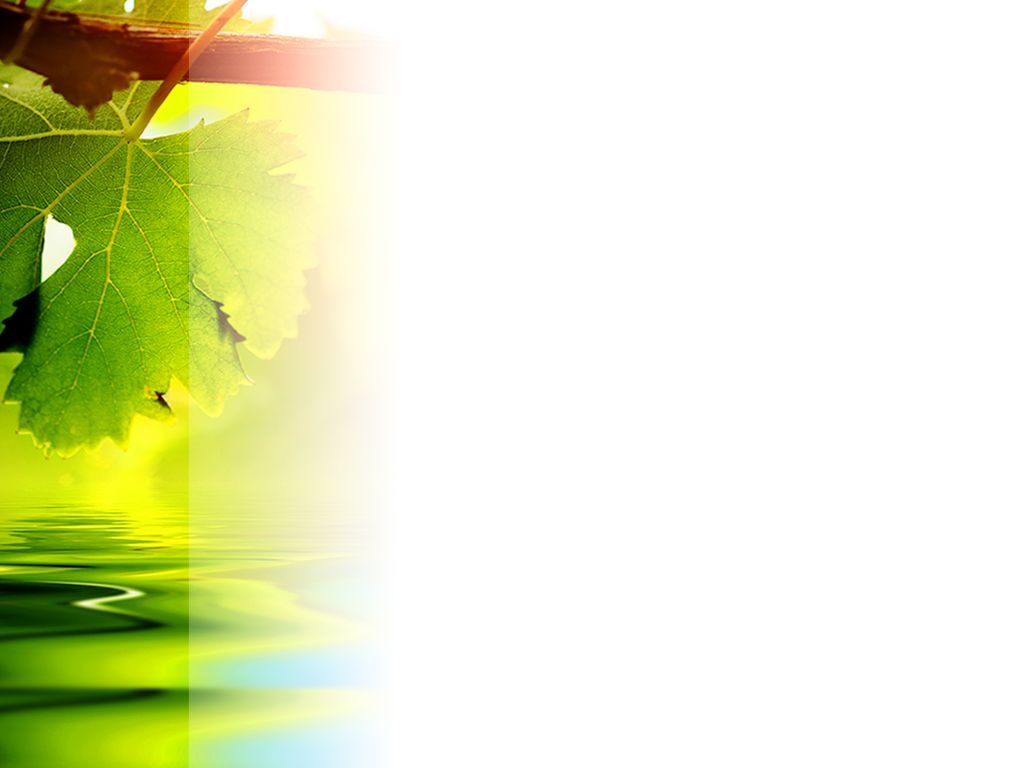 Về cơ cấu dân số theo độ tuổi:
Giống nhau:
+ Đều có cơ cấu dân số trẻ, tỉ lệ dưới và trong lao động cao, tỉ lệ dân số trên độ tuổi lao động thấp.
Khác: + Tháp dân số 1999 có tỉ lệ dân số trong độ tuổi lao động và trên độ tuổi lao động nhiều hơn, dưới lao động ít hơn.
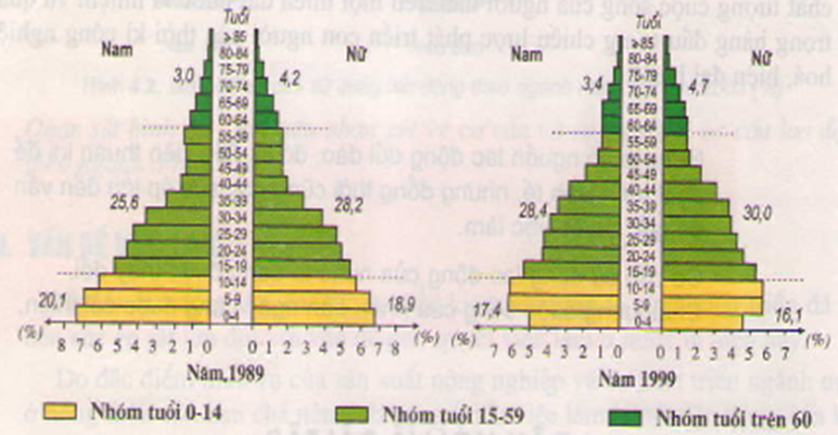 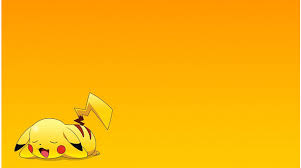 Về tỉ lệ dân số phụ thuộc:
Giống: + Cả 2 tháp dân số đều có tỉ lệ dân số phụ thuộc lớn ( năm 1989 là 46,2%, năm 1999 là 41,6%).
Khác nhau:
+ Tỉ lệ dân số phụ thuộc năm 1999 ít hơn 1989
+ Tỉ lệ dân số phụ thuộc 1989 cao với 46,2%, năm 1999 là 41,6%.
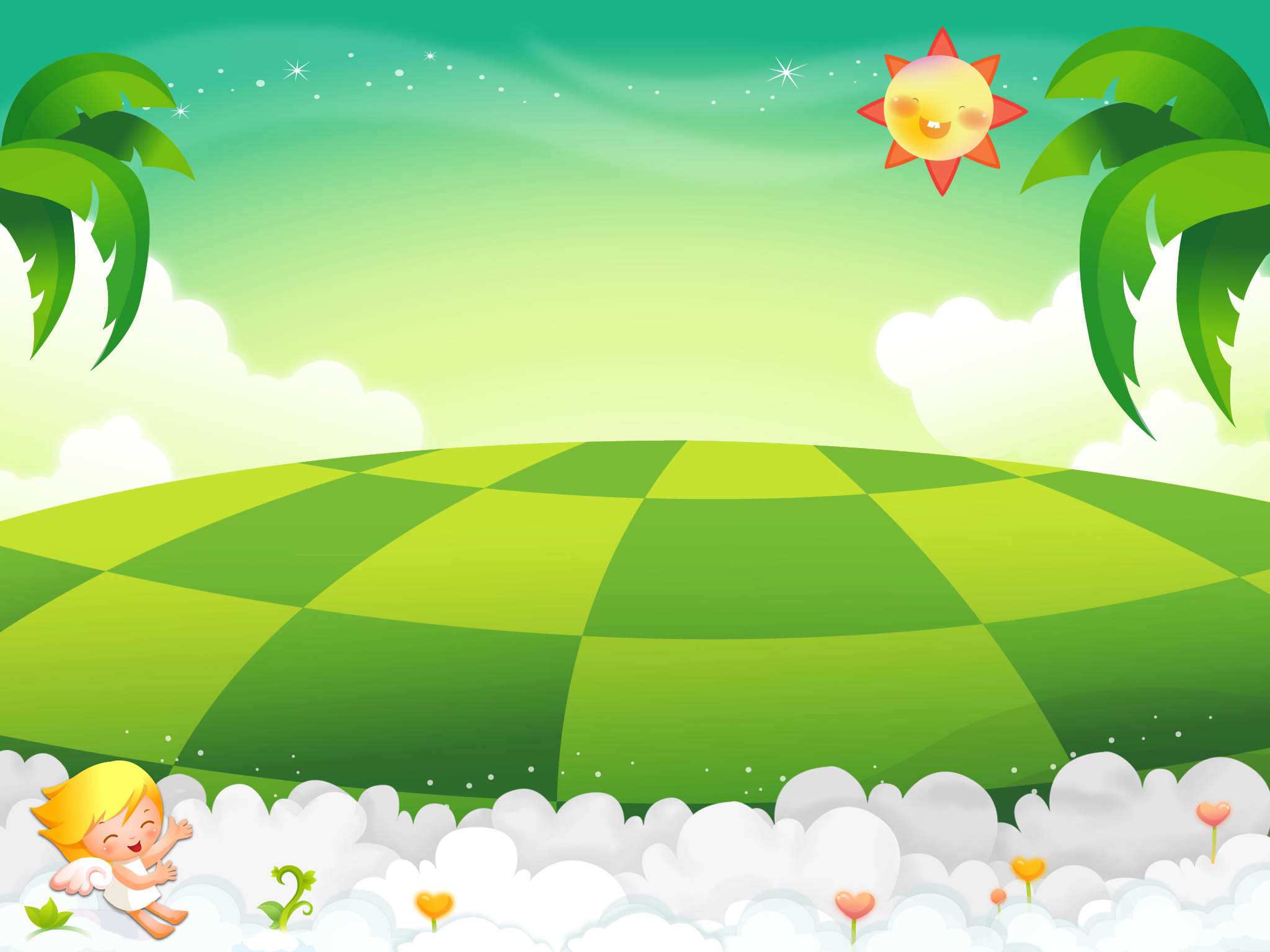 Nguyên nhân nào dẫn đến tình trạng như vậy?
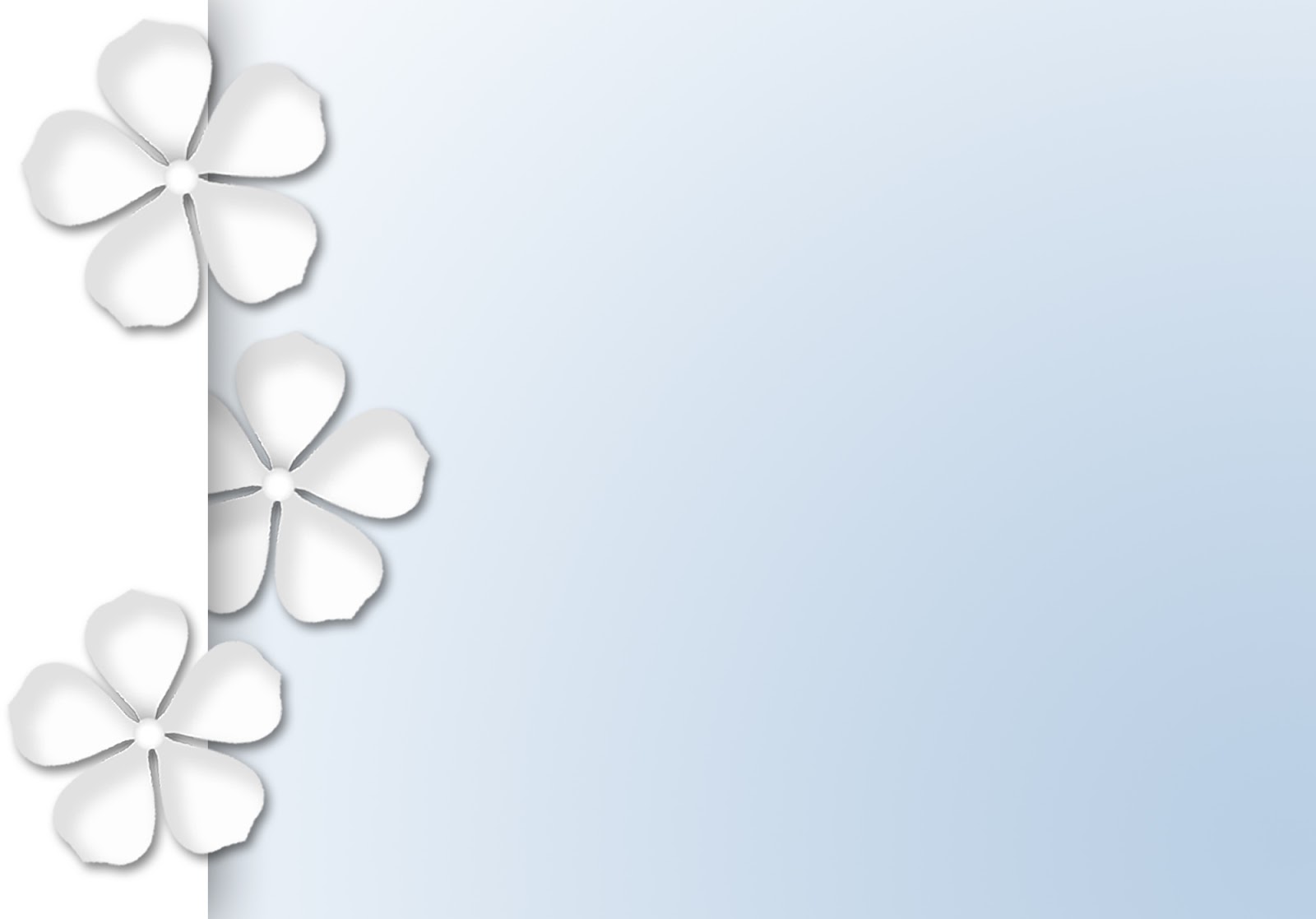 Nguyên nhân:
Do chất lượng cuộc sống ngày càng  được cải thiện.
Chế độ dinh dưỡng cao hơn trước.
Việc chăm sóc sức khỏe ngày càng được chú trọng.
Ý thức kế hoạch hóa gia đình của người dân cao hơn.
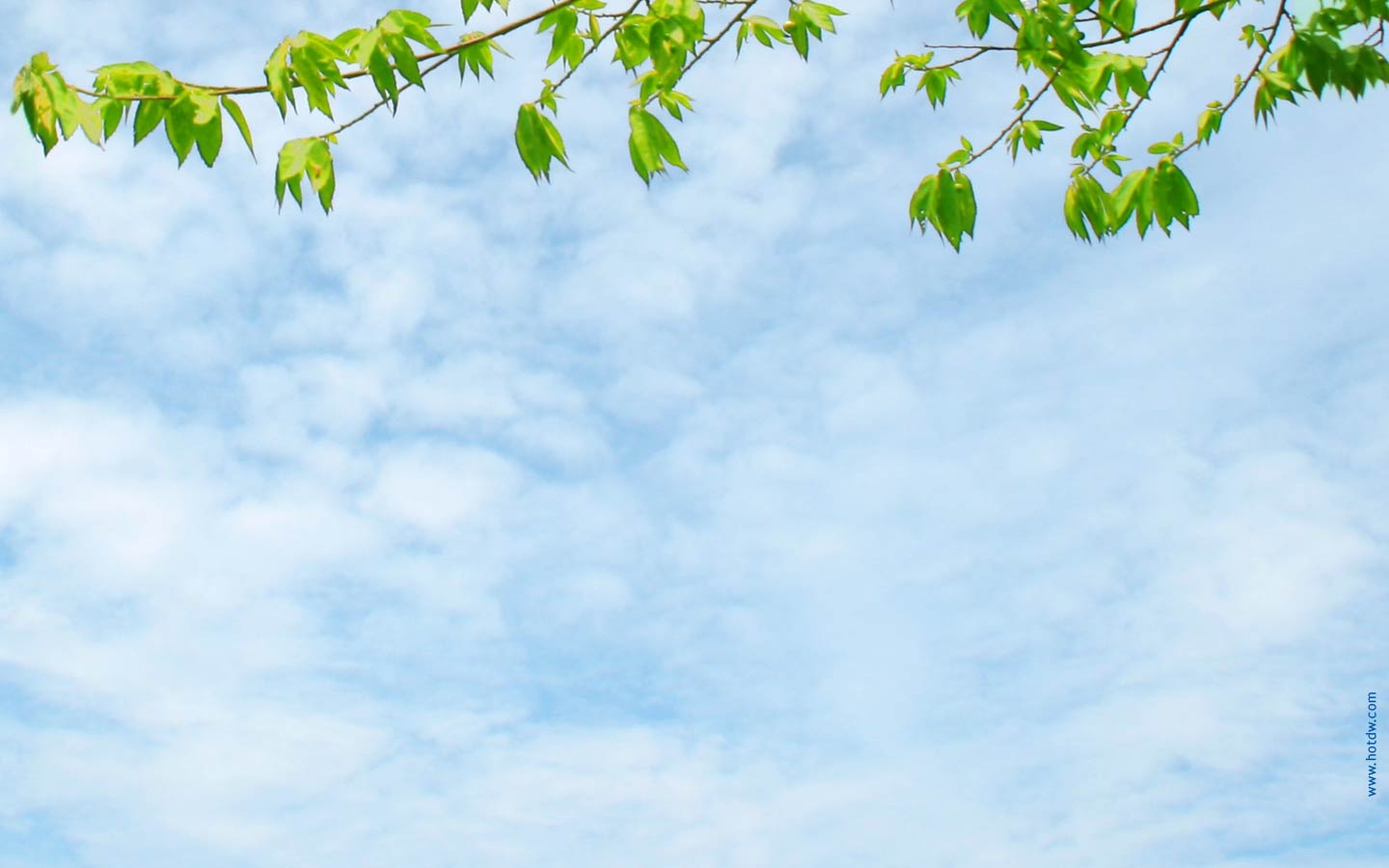 Cơ cấu dân số theo độ tuổi nước ta có thuận lợi, khó khăn gì với sự phát triển KTXH?
Bài tập 3:
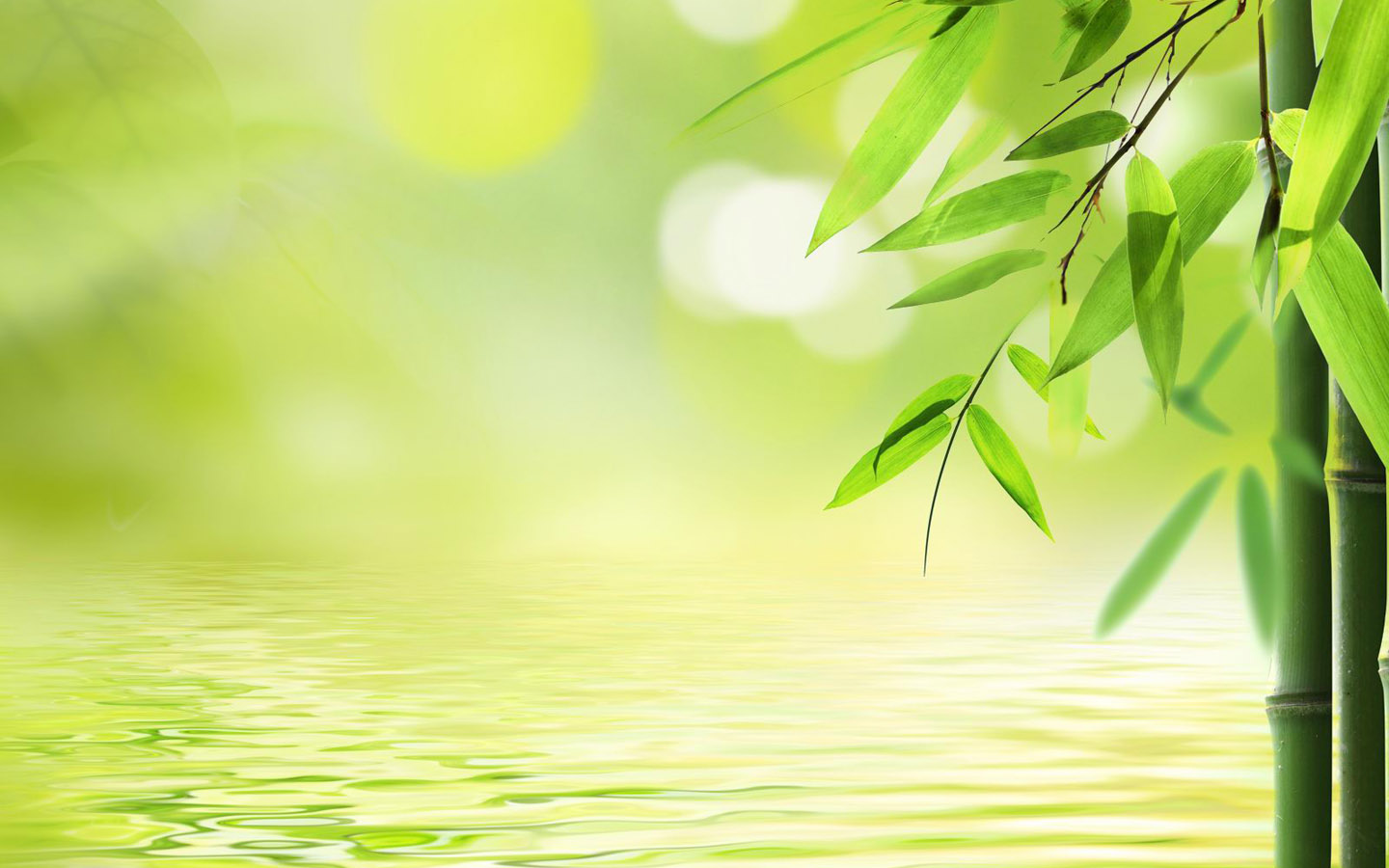 Thuận lợi:
Nguồn lao động dồi dào
Thị trường tiêu thụ rộng lớn
Khó khăn:
Sức ép việc làm
Nguồn tài nguyên cạn kiệt
Cơ sở hạ tầng chưa đủ điều kiện đáp ứng nhu cầu của người dân
Ảnh hưởng an ninh trật tự quốc gia
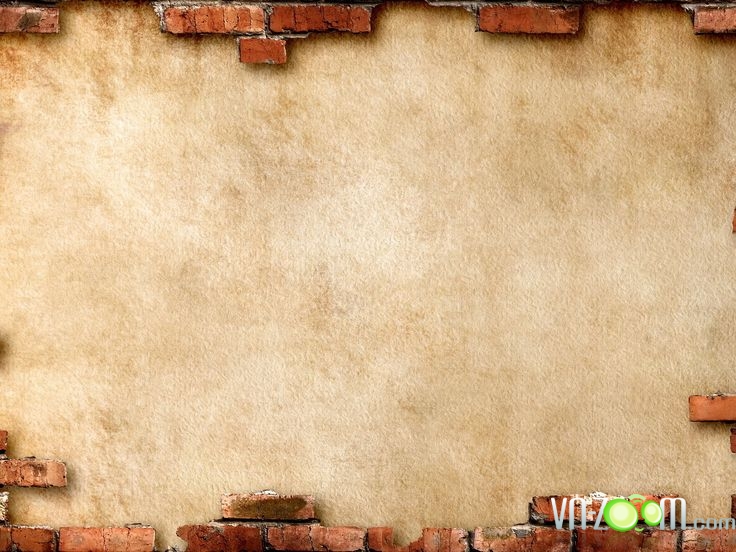 Biện pháp khắc phục tình trạng đó là gì?
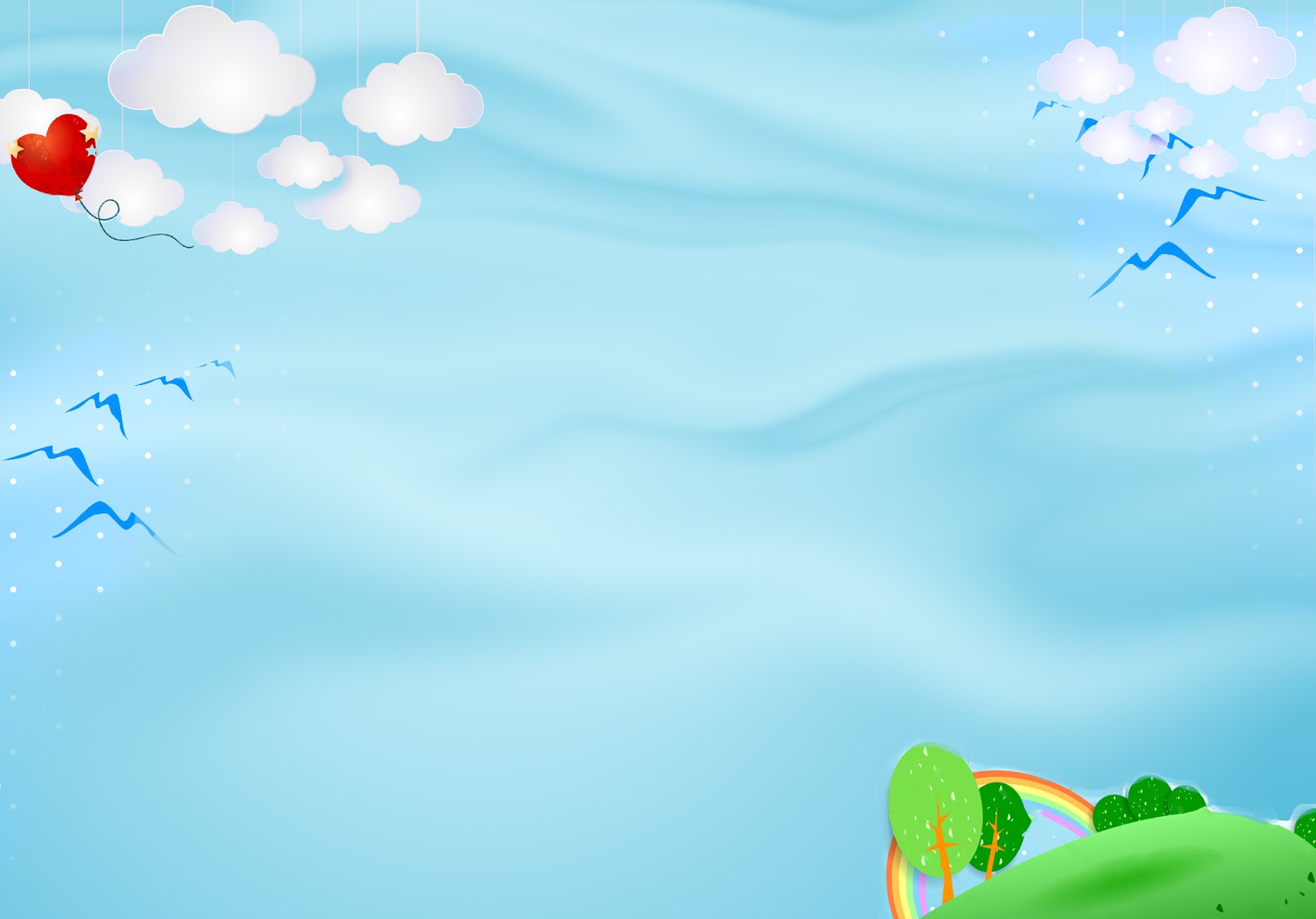 BIỆN PHÁP:
- Đào tạo hợp lí, hướng nghiệp, dạy nghề.
Chuyển đổi cơ cấu kinh tế  theo hướng công nghiệp hóa hiện đại hóa.
Phân bố lại lao động theo ngành, lãnh thổ.
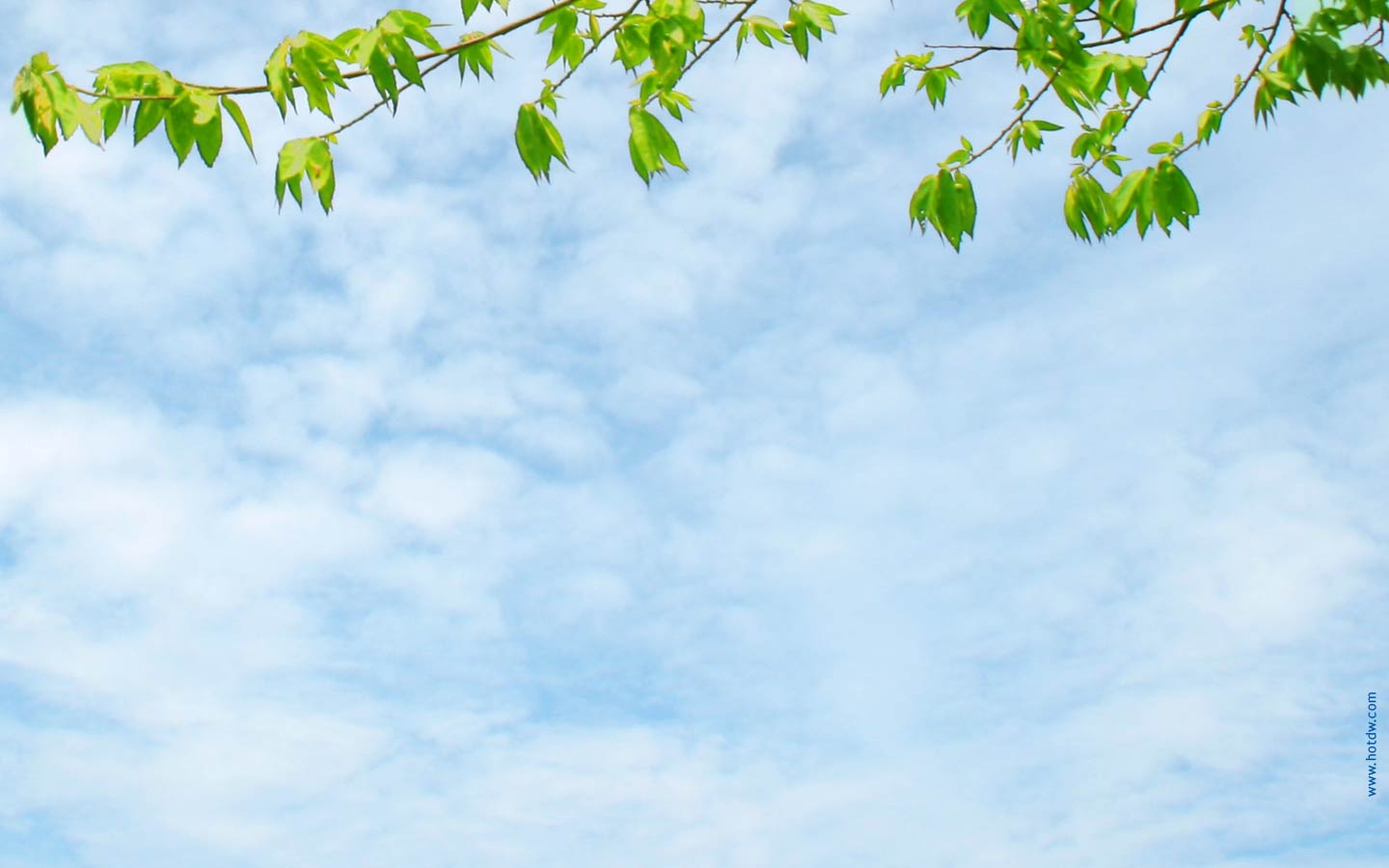 Tỉ lệ nữ tăng, nam giảm
Tỉ lệ nữ giảm, nam tăng
Nhóm 0-14  năm 1999 so với 1998 có thay đổi ntn?
Tỉ lệ nam nữ đều giảm
Tỉ lệ nữ và nam đều tăng
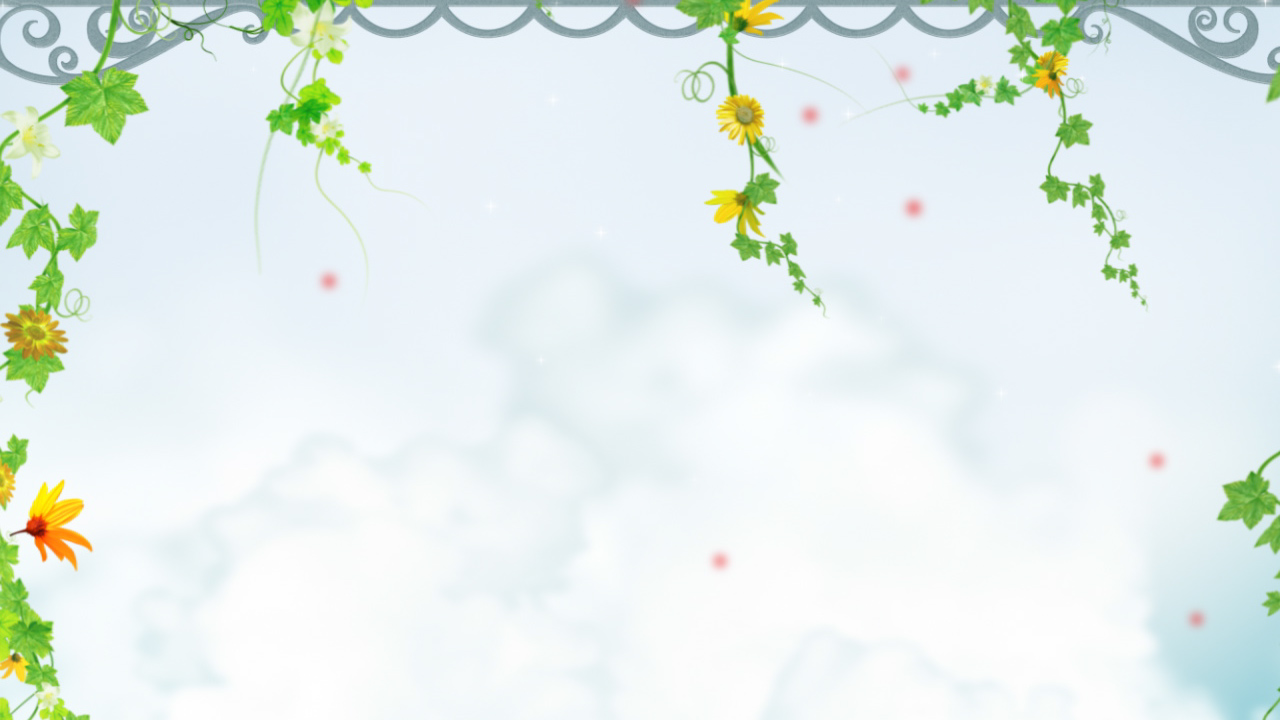 Tỉ lệ nam và nữ đều giảm
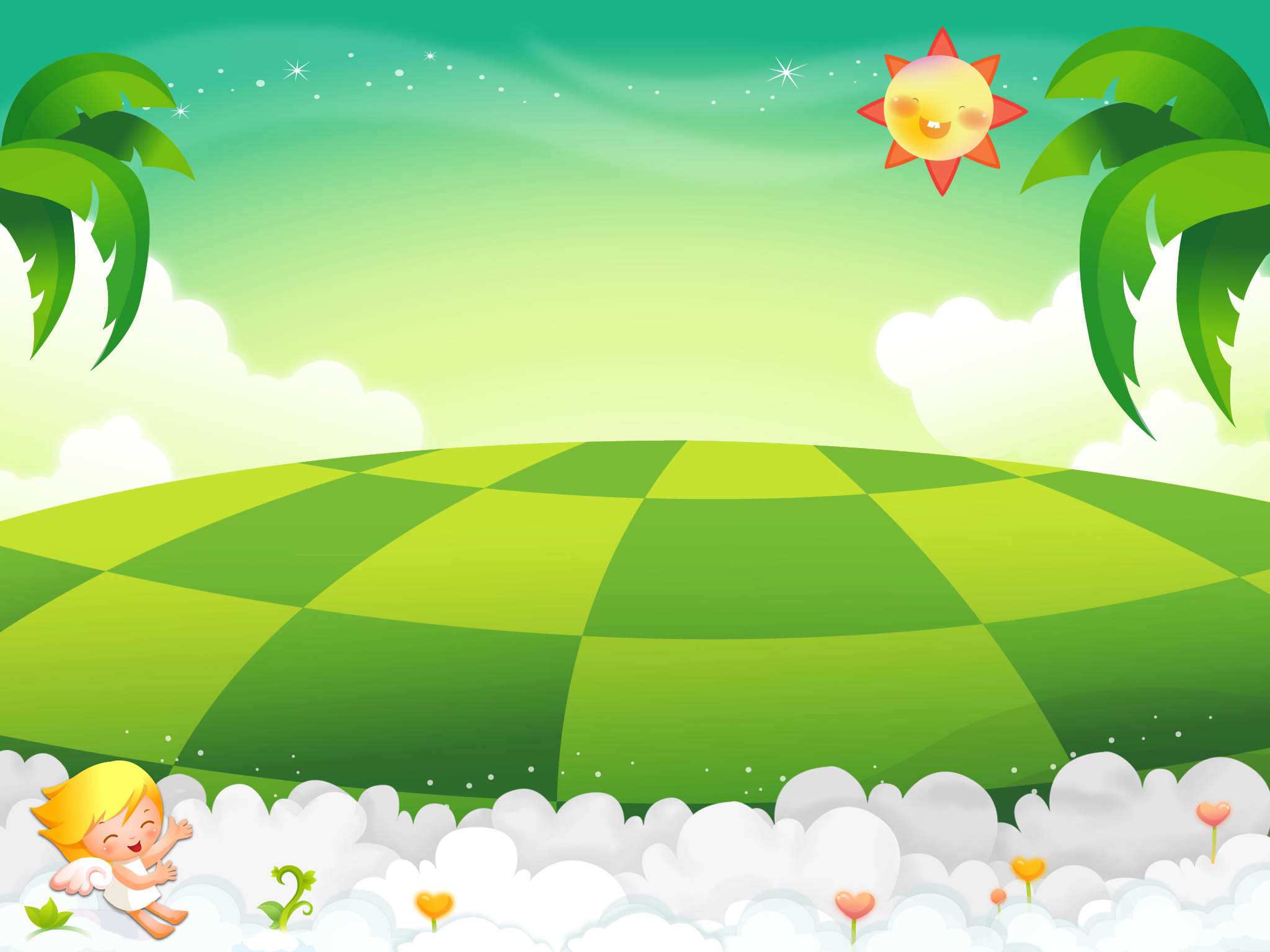 Hướng dẫn về nhà:
Vẽ lại tháp dân số 1989 và 1999 vào vở.
Làm bài tập trong tập bản đồ 
Đọc trước bài tiếp theo ( Bài 6: Sự phát triển nền kinh tế Việt Nam).
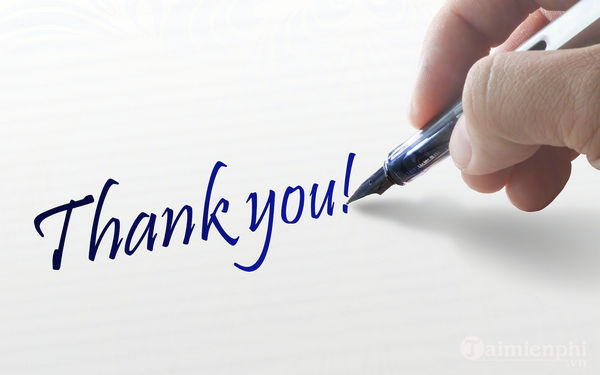